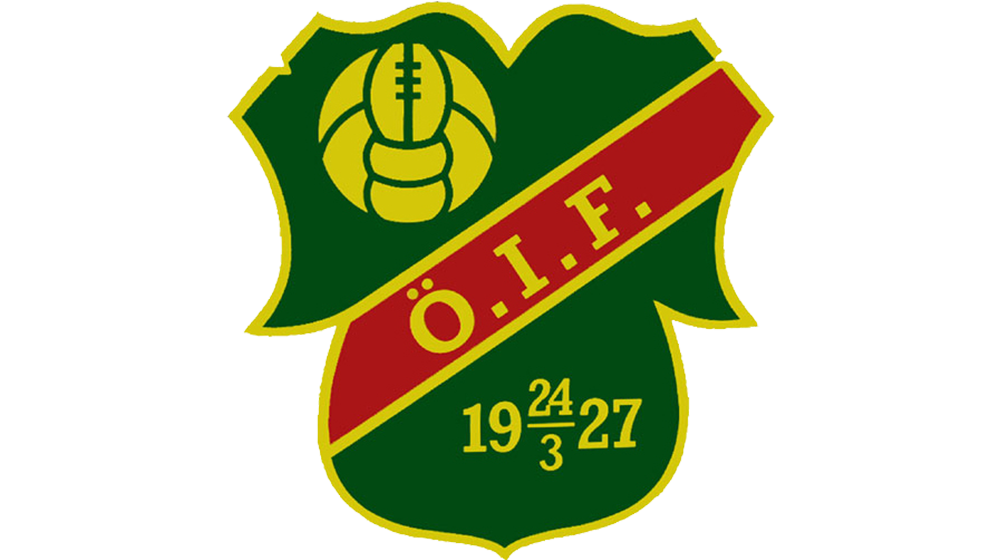 Föräldramöte 2024-02-15
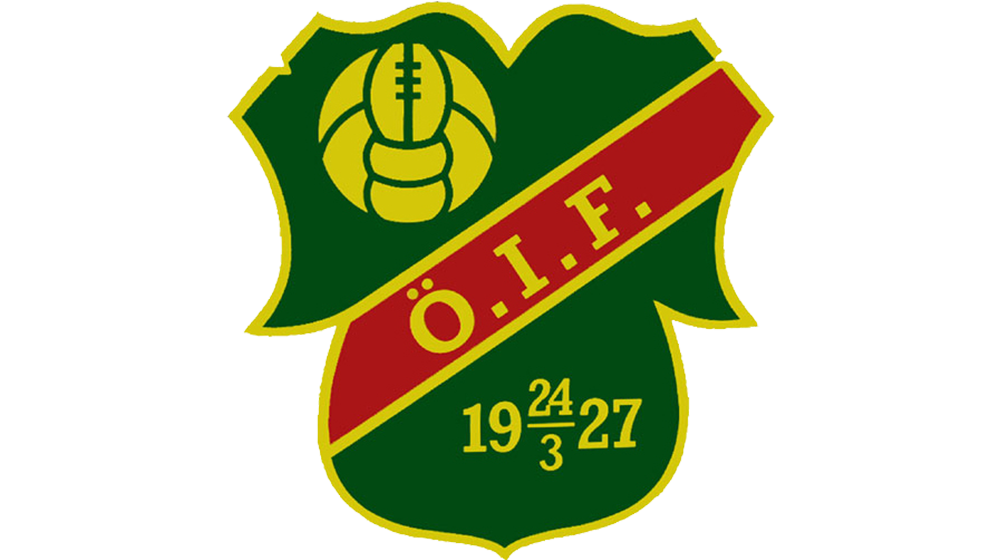 Informationsblad till föräldrar
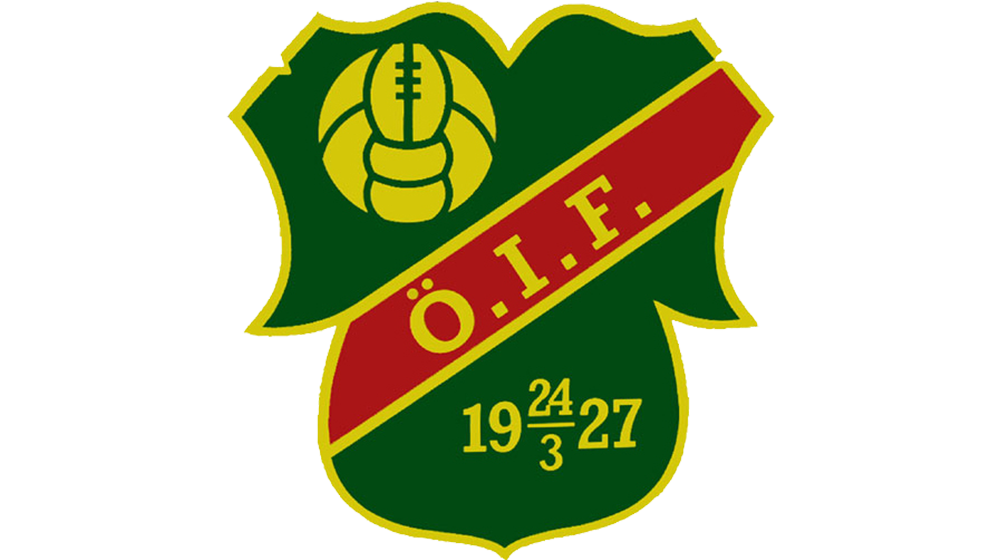 2023
7 manna
Nya tjejer
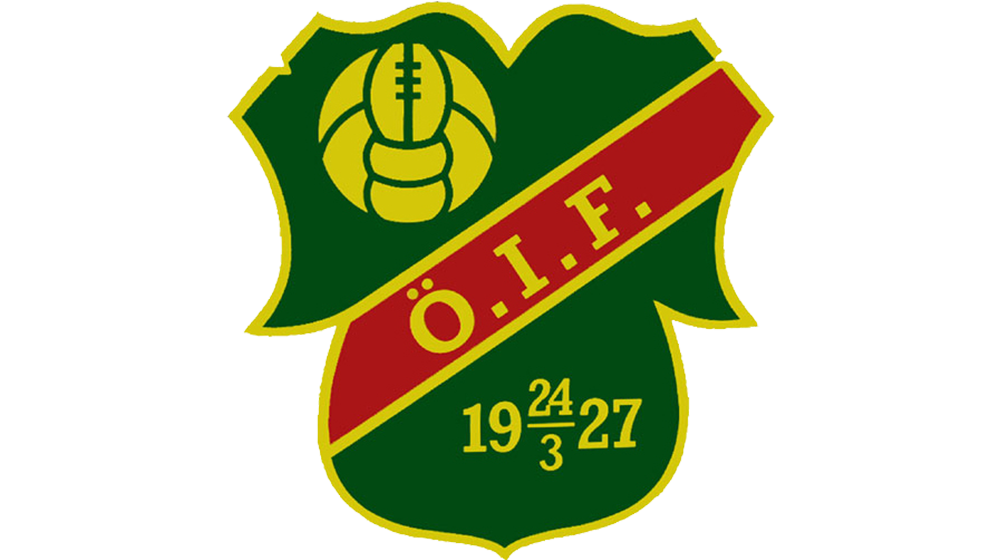 2024
1 lag i seriespel
Asmundtorps IFGantofta IFGlumslövs IFHelsingborgs IFHittarps IKHöganäs BKKullavägens BK
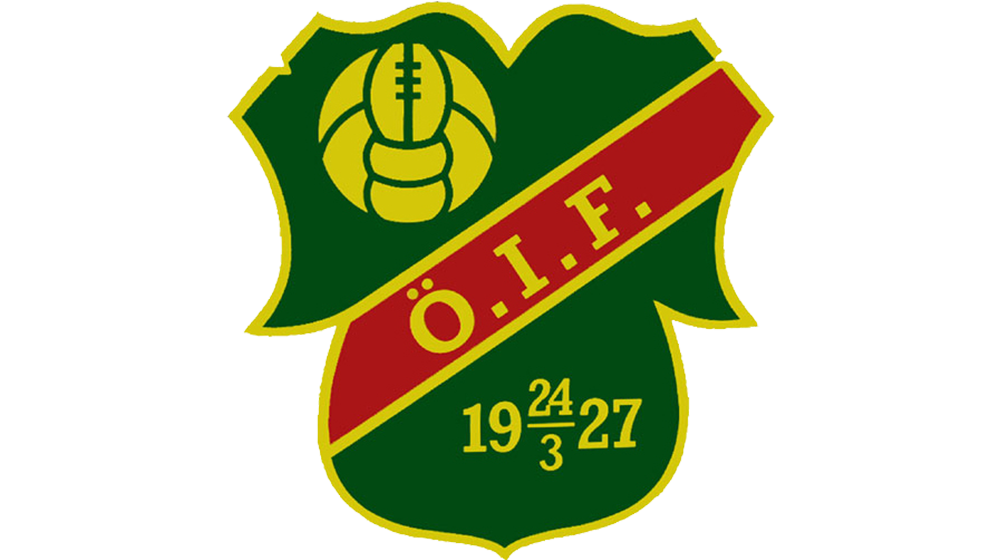 2024
Målvaktsträning – Måndagar
Pro fotboll – Fredagar

Alla Dagar - internutbildning

Lagfotografering 24:e mars

Kiosk/bollfior A-laget 8:e september
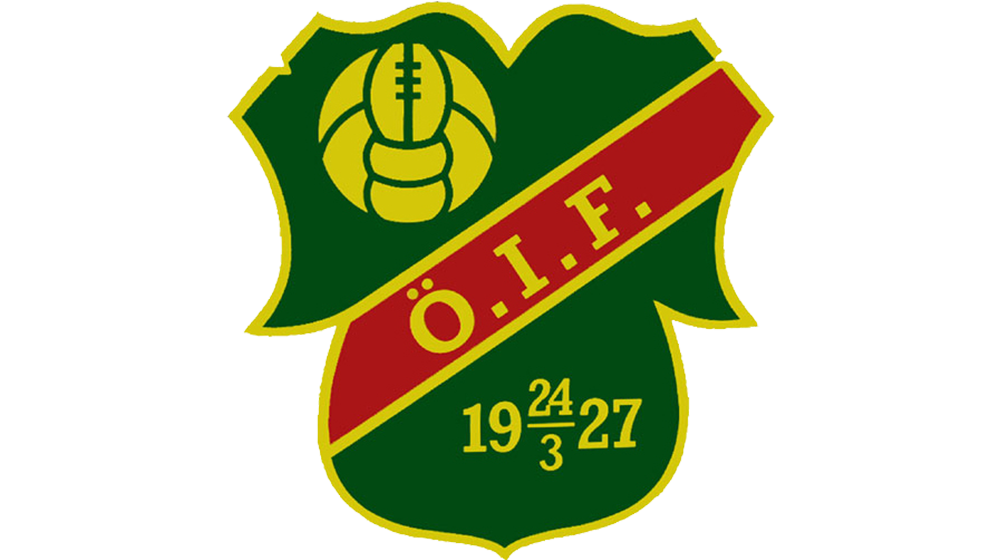 2024
Fortuna Vintercup sammandrag 6:e april
Kamratcupen 6:e april

KBK cupen 12:e maj

Eskil cupen 1-4:e augusti
Tilldelade pass för kiosken

Hösten
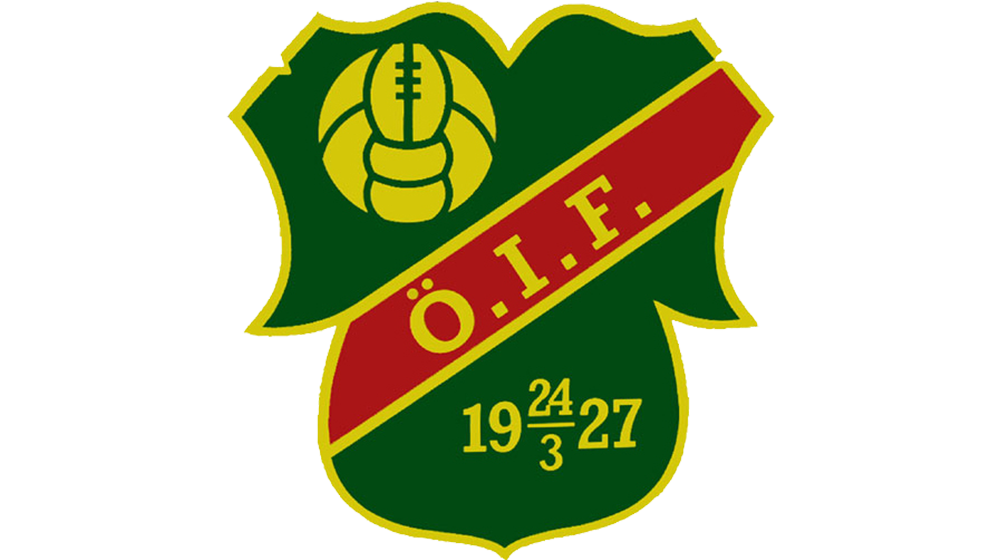 Önskemål
Föräldrarepresentant 
Ledare

Kallelser

Vilja/inställning

Bartek/Driton
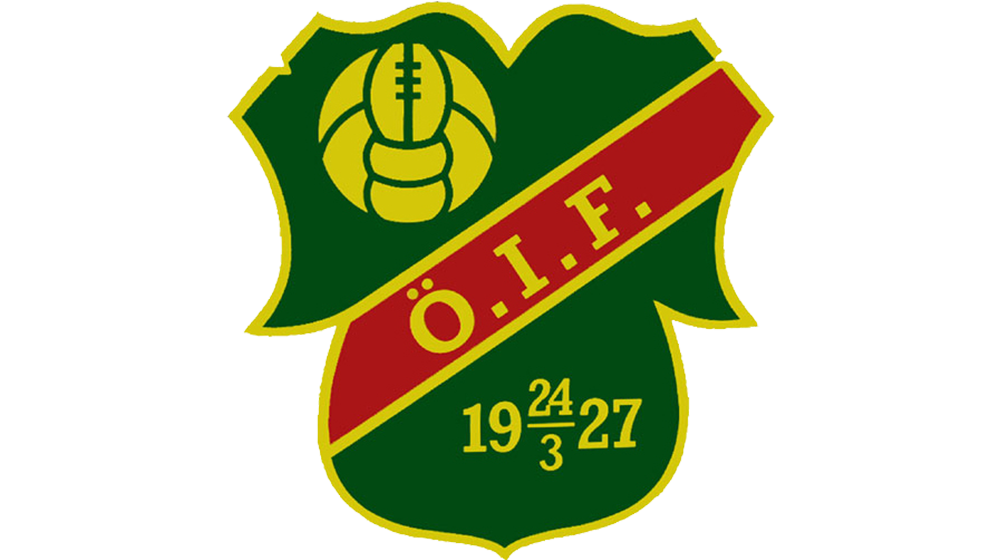 Övrigt/ordet är fritt